Zasady uczestniczenia w zajęciach.Zaliczanie przedmiotu
Nazwa przedmiotu: Postępowanie karne
Ilość zajęć: 32 godziny (16 zajęć)
Prowadzący: mgr Karol Jarząbek
Kontakt: karol.jarzabek@uwr.edu.pl
Konsultacje: Microsoft Teams, środa 9:15 – 11:15. Ewentualna informacja o zmianie godzin konsultacji pojawi się w ogłoszeniach.
Wszystkie informacje dotyczące harmonogramu zajęć i zasad zaliczania znajdują się na stronie osobistej prowadzącego.
Katedra Postępowania Karnego
Naukowe Koło Postępowania Karnego:
strona: Facebook
uwr.nkpk@gmail.com
Podręczniki i inne materiały do nauki
Akty prawne: k.p.k. (art.1-577), k.k. (wskazane na zajęciach przepisy), Konstytucja RP (rozdział II i VIII w zakresie dot. post. karnego), EKPC, MPPOiP (przepisy omawiane na zajęciach i wskazane w sylabusie), inne akty prawne.
Podręczniki:
a) podręcznik zalecany: J. Zagrodnik (red.), Proces karny, Warszawa 2021
b) podręczniki uzupełniające: J. Skorupka (red.), Proces karny, Warszawa 2020; S. Waltoś, P. Hofmański, Proces karny. Zarys systemu, Warszawa 2020
Komentarze:
a) D. Świecki (red. naukowa), Kodeks postępowania karnego. Komentarz. Tom I i II, Wolters Kluwer 2020
b) J. Skorupka (red.), Kodeks postępowania karnego. Komentarz, C.H. Beck 2021 (komentarz dostępny w bazie Legalis)
System Prawa Karnego Procesowego (wydanie wielotomowe, różni autorzy i redaktorzy)
Zasady uczestniczenia w zajęciach.Zaliczanie przedmiotu
Obecność na zajęciach.
Ocena końcowa:
ocena za I semestr – 30% oceny końcowej
ocena za II semestr – 70% oceny końcowej
Zasady uczestniczenia w zajęciach.Zaliczanie przedmiotu
Ocena  za I semestr:
kolokwium w formie pisemnej – 70% oceny 
praca pisemna zadana przez prowadzącego – 30% oceny (pismo procesowe lub kazus)
Zasady uczestniczenia w zajęciach.Zaliczanie przedmiotu
Ocena  za II semestr:
kolokwium w formie pisemnej – 70% oceny
kartkówki zapowiedziane (2) – 30%
Zasady uczestniczenia w zajęciach. Zaliczanie przedmiotu
Kolokwium zaliczeniowe w I semestrze:

- forma: pisemna (termin do ustalenia) test obejmujący 20 pytań zamkniętych jednokrotnego wyboru z 3 wariantami odpowiedzi (20 pkt);
3 krótkie pytania opisowe (definicyjne) – za każde do zdobycia od 2 do 4 pkt (łącznie 10 pkt);
Kazus lub dłuższe pytanie opisowe (10 pkt)
dwa terminy
ocenianie (skala):
0-20 pkt ndst (2,0)
21-25 pkt dst (3,0)
26-29 pkt dst+ (3,5)
30-34 pkt db (4,0)
35-37 pkt db+ (4,5)
38-40 pkt bdb (5,0)
poprawa: ustna (za I sem. – do 7.02.2022 r., za II sem. – najpóźniej na ostatnich konsultacjach przed sesją);
prowadzący zastrzega sobie możliwość zmiany formy poprawy na pisemną
Zasady uczestniczenia w zajęciach.Zaliczanie przedmiotu
Kartkówki zapowiedziane (2 w II sem.)
forma: pisemna
obowiązkowe (w przypadku nieobecności trzeba napisać na konsultacjach)
obowiązkowa poprawa ocen niedostatecznych (2,0) – ustna

Praca pisemna
Pismo procesowe lub rozwiązanie kazusu
termin nadesłania pracy: 31.12.2021 r. na adres e-mail: karol.jarzabek@uwr.edu.pl lub 256887@uwr.edu.pl, każdy rozpoczęty tydzień opóźnienia jest równoznaczny z obniżeniem oceny  za pracę o 0,5 stopnia
prace niesamodzielne ocenione będą na ocenę niedostateczną bez możliwości poprawy
Zasady uczestniczenia w zajęciach.Zaliczanie przedmiotu
Ocena aktywności studenta na zajęciach
Możliwość uzyskania „+” za aktywność na zajęciach; każde trzy „+” podwyższają ocenę za dany semestr o 0,5 stopnia, nie więcej jednak niż o 1 stopień
Zasady uczestniczenia w zajęciach.Zaliczanie przedmiotu
Przygotowanie studenta do zajęć
Prowadzący zastrzega sobie możliwość bieżącego weryfikowania przygotowania studentów do zajęć (w szczególności jeśli grupa nie będzie aktywna na zajęciach bądź też nie opanuje w wystarczającym stopniu omówionego/zadanego materiału). Weryfikacja wiedzy może nastąpić przez: odpowiedź ustną, pytanie „na wyrywki”, czy też krótką (niezapowiedzianą) kartkówkę w formie pisemnej (1-2 pytania opisowe). 
Prawidłowa odpowiedź na zadane pytanie bądź też zaliczenie kartkówki będą skutkowały uzyskaniem „+” wliczanego do aktywności.
Niezaliczenie odpowiedzi ustnej bądź też kartkówki będzie skutkowało „-”. Każdy „-” obniża ocenę końcową za dany semestr o pół (0,5) stopnia. Istnieje możliwość poprawy „-” na dwóch najbliższych terminach konsultacyjnych po ogłoszeniu wyników kartkówki czy też od odpowiedzi ustnej. W przypadku pozytywnej poprawy uzyskany „-” nie będzie skutkował obniżeniem oceny.
OBECNOŚCI
W semestrze zimowym dopuszczalna jest 1 nieobecność. Kolejne – niezależnie od tego, czy zostanie usprawiedliwiona – muszą zostać zaliczone na najbliższym terminie konsultacji.
Przebieg postępowania karnego
Kasacja, wniosek o wznowienie postępowania
Postępowanie sądowe

Prowadzi sąd 
Strony: oskarżyciel i oskarżony
Postępowanie przygotowawcze 

prowadzi prokurator
Strony: podejrzany i pokrzywdzony
postępowanie przed sądem II instancji
ROZPRAWA GŁÓWNA
apelacja
Wyrok sądu I instancji
rozprawa przed sądem II instancji
Czynności przed wszczęciem postępowania np. art. 307 kpk, czynności operacyjno - rozpoznawcze
Prawomocny wyrok
Postępowanie in personam (przeciwko określonej osobie)
Postępowanie in rem 
(w sprawie o jakieś przestępstwo)
Postępowanie międzyinstancyjne:
Zwrot do post. przyg. 
Zakończenie post. karnego (wyrok lub post. o umorzeniu) 
Przygotowanie rozprawy głównej
gdy wyrok nie został zaskarżony lub minął termin do zaskarżenia
Postępowanie przed sądem I instancji
Wydanie postanowienie o wszczęciu postępowania przygotowawczego – art. 303
Przedstawienie zarzutów – art. 313 (wyjątkowo art. 308)
Końcowe zaznajomienie z materiałami postępowania – art. 321
Wydanie postanowienia o zamknięciu post. przygotowawczego - art. 321 § 6
Zakończenie postępowania przygotowawczego:
Umorzenie postępowania 
Skierowanie sprawy do sądu
Akt oskarżenia 
Wniosek o w.um.p.
Wniosek z art. 335 § 1
Wniosek o rozpoznanie sprawy w trybie przysp. 
Wniosek o um. post. i zast. środków zabezpieczających
Rozpoczęcie postępowania przygotowawczego
- zawiadomienie o uzasadnionym podejrzeniu popełnienia przestępstwa
postępowanie sprawdzające
czynności w niezbędnym zakresie
odmowa wszczęcia postępowania karnego
wszczęcie postępowania karnego
Porządek czynności w śledztwie i dochodzeniu
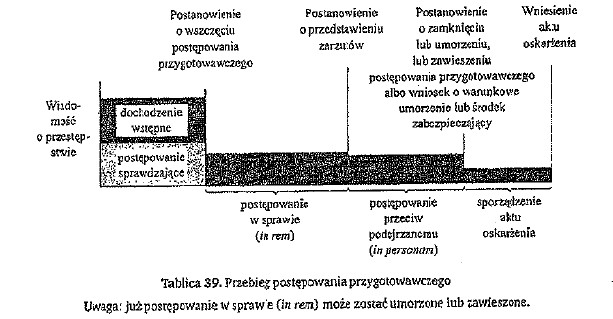 S. Waltoś, Proces karny,  Warszawa 2011, s. 493
Porządek czynności w śledztwie i dochodzeniu
Czynności poprzedzające formalne wszczęcie postępowania przygotowawczego 
postępowanie sprawdzające (art. 307)
czynności w niezbędnym zakresie (art. 308)
Formalne wszczęcie śledztwa/dochodzenia w sprawie (faza in rem) 
Przedstawienie zarzutów (faza ad personam) i modyfikacja zarzutów 
Czynności dowodowe 
Zakończenie postępowania przygotowawczego
Sposoby zakończenia postępowania przygotowawczego  umorzenie (różne wersje) albo skierowanie sprawy do sądu
Źródła informacji o przestępstwie
Informacje własne organów procesowych („spostrzeżenia własne”)
Zawiadomienie o możliwości popełnienia przestępstwa (obowiązek złożenia zawiadomienia – przypomnienie wiadomości z wykładu)
Samooskarżenie
Wiadomości z radia, prasy, telewizji
Wyniki działań operacyjnych 
Anonim 
w przypadku anonimu konieczne jest szczególnie dokładne zweryfikowanie jego treści, jeżeli informacje w nim zawarte w ogóle wydają się wiarygodne
Najmniej „pewne” źródło informacji
Zawiadomienie o przestępstwie
Niezwłocznie po otrzymaniu zawiadomienia o przestępstwie organ powołany do prowadzenia postępowania przygotowawczego jest obowiązany wydać postanowienie o:
LUB
Odmowie wszczęcia
wszczęciu
Jeżeli organ procesowy nie znajduje dostatecznej podstawy (w świetle wymagań z art. 303) do wszczęcia postępowania, ale jednocześnie możliwość popełnienia przestępstwa nie jest wykluczona, k.p.k. dla takich sytuacji przewiduje instytucję postępowania sprawdzającego – art. 307 k.p.k.
O wszczęciu lub odmowie wszczęcia zawiadamia się osobę lub instytucję państwową, samorządową lub społeczną, która złożyła zawiadomienie o przestępstwie. Jeżeli nie zostaną oni w ciągu 6 tygodni powiadomieni o wydaniu odpowiedniego postanowienia, mogą wnieść zażalenie do prokuratora nadrzędnego albo powołanego do nadzoru nad organem, któremu złożono zawiadomienie.  tzw. skarga na bezczynność
Obowiązek zawiadomienia o przestępstwie
SPOŁECZNY
PRAWNY
Art. 304 § 1 – każdy dowiedziawszy się o popełnieniu przestępstwa ściganego z urzędu ma społeczny obowiązek zawiadomić o tym prokuratora lub Policję 
Za naruszenie społecznego obowiązku zawiadomienia o przestępstwie nie ponosi się odpowiedzialności prawnej
Szczególna postać obowiązku zawiadomienia o przestępstwie; naruszenie wiąże się z ponoszeniem odpowiedzialności karnej (lub dyscyplinarnej).
Dotyczy: 
art. 304 § 2 –instytucji państwowych i samorządowych, które w związku ze swoją działalnością dowiedziały się o popełnieniu przestępstwa 
art. 240 § 1 k.k. – każdy ma prawny obowiązek zawiadomić o przestępstwach wyliczonych w tym przepisie. Są to m.in. ludobójstwo, zdrada, zamach stanu, zabójstwo, bezprawne pozbawienie wolności, przestępstwa o charakterze terrorystycznym
   UWAGA NA:
Art. 240 § 2 – kontratyp „nie popełnia przestępstwa” 
Art. 240 § 3 – klauzula niekaralności „nie podlega karze”
Prawny obowiązek z art. 240 § 1 nie dotyczy także osób z art. 178 k.p.k.
Oprócz niezwłocznego zawiadomienia, instytucje z art. 304 § 2 są obowiązane przedsięwziąć niezbędne czynności do czasu przybycia organu powołanego do ścigania przestępstw lub wydania przez ten organ zarządzenia, aby nie dopuścić do zatarcia śladów i dowodów przestępstwa
Przypomnienie wiadomości z wykładu. Odmowa wszczęcia postępowania
Przesłanki procesowe z art. 17 k.p.k.
Odmowa wszczęcia śledztwa/dochodzenia
Wszczęcie postępowania przygotowawczego
Poza uzasadnionym podejrzeniem popełnienia przestępstwa niezbędna jest również prawna dopuszczalność ścigania, czyli brak przeszkód prawnych w ściganiu danego czynu
Przesłanki  art. 17 § 1 
ważne – art. 17 § 2 
Do chwili otrzymania wniosku lub zezwolenia władzy, od których ustawa uzależnia ściganie, organy procesowe dokonują tylko czynności nie cierpiących zwłoki w celu zabezpieczenia śladów i dowodów, a także czynności zmierzających do wyjaśnienia, czy wniosek będzie złożony lub zezwolenie będzie wydane
Wszczęcie postępowania przygotowawczego
Art. 303 k.p.k.
Postępowanie przygotowawcze wszczyna się z urzędu lub na skutek zawiadomienia, jeżeli istnieje uzasadnione podejrzenie popełnienia przestępstwa. 
Postępowanie wszczyna się w sprawie (faza in rem)
organy nie wiedzą jeszcze kto jest podejrzanym, 
zbierają informacje, które pozwoliłyby na postawienie zarzutów konkretnej osobie
Uzasadnione podejrzenie popełnienie przestępstwa to tzw. faktyczna podstawa wszczęcia śledztwa lub dochodzenia
Konieczne jest posiadanie danych, na podstawie których można zasadnie podejrzewać, że miało miejsce przestępstwo
Postępowanie sprawdzające i czynności w niezbędnym zakresie
Postępowanie sprawdzające art. 307
Organy postępowania mogą sprawdzać własne informacje o przypuszczeniu popełnienia przestępstwa albo te, zawarte w zawiadomieniu. 
Postępowanie sprawdzające wyprzedza postępowanie karne, ponieważ toczą się przed jego wszczęciem. Powinno być ograniczone do zbadania dopuszczalności wszczęcia śledztwa (dochodzenia). 
Można żądać uzupełnienia danych zawartych w zawiadomieniu o przestępstwie lub dokonać w tym zakresie sprawdzenia faktów. 
Uzupełnienie danych – np. przekazanie dodatkowej informacji
Sprawdzenie faktów – przeprowadzenie rozmów, wywiadów i obserwacji przez Policję
Postępowanie sprawdzające art. 307
W postępowaniu sprawdzającym nie przeprowadza się dowodu z opinii biegłego ani czynności wymagających spisania protokołu! 
Wyjątek! Art. 307 § 2 i 3  przyjęcie ustnego zawiadomienia o przestępstwie i przesłuchanie w charakterze świadka osoby zawiadamiającej utrwalane w formie protokołu 
Pozostałe czynności nie są protokołowane, nie mają charakteru czynności procesowych a ich wyniki nie nabierają mocy dowodowej w postępowaniu karnym 
Utrwala się je w formie notatek urzędowych (por. art. 143 § 2) 
Postępowanie sprawdzające powinno być ukończone w ciągu 30 dni (termin instrukcyjny!). Po tym okresie należy: 
albo wszcząć śledztwo (dochodzenie) albo odmówić wszczęcia
Zakres dopuszczalnych czynności w postępowaniu sprawdzającym
Czynności w niezbędnym zakresie (art. 308)
Wtedy, gdy konieczne jest natychmiastowe wszczęcie postępowania, bezpośrednio po ujawnieniu przestępstwa a zwłoka może skutkować utratą lub zniekształceniem dowodów. 
Faktyczne wszczęcie postępowania przygotowawczego  „papierek” czyli odpowiednie postanowienie zostanie wydane później
W wypadkach niecierpiących zwłoki
W granicach koniecznych dla zabezpieczenia śladów i dowodów przestępstwa przed ich utratą, zniekształceniem lub zniszczeniem 
W przeciwieństwie do czynności sprawdzających, są częścią postępowania przygotowawczego
Czynności w niezbędnym zakresie (art. 308)
Prokurator lub Policja może w każdej sprawie, przed wydaniem postanowienia o wszczęciu śledztwa lub dochodzenia, przeprowadzić w niezbędnym zakresie czynności procesowe, a zwłaszcza dokonać oględzin (w razie potrzeby z udziałem biegłego), przeszukania, czynności wymienionych w art. 74 § 2 pkt. 1 w stosunku do osoby podejrzanej a także przedsięwziąć wobec niej inne niezbędne czynności. 
 Można przesłuchać osobę podejrzaną w charakterze podejrzanego 
Czynności w niezbędnym zakresie mogą być dokonywane tylko w ciągu 5 dni od dnia pierwszej tego rodzaju czynności. Czas trwania śledztwa lub dochodzenia liczy się od dnia pierwszej dokonanej czynności. 
Mają pełną moc dowodową
Po upływie 5 dni należy wydać postanowienie o wszczęciu śledztwa albo o umorzeniu (jeżeli nie istnieje uzasadnione podejrzenie popełnienia przestępstwa).
Istota czynności w niezbędnym zakresie
Kiedy następuje wypadek niecierpiący zwłoki?
wyr. SN z 3.5.1983 r., I KR 74/83, OSNKW 1984, Nr 3–4, poz. 35; post. SN z 11.4.2012 r., II KK 313/11, OSNKW 2012, Nr 9, poz. 96
Przykłady stosowania czynności w niezbędnym zaKRESIE
Czynności sprawdzające a czynności w niezbędnym zakresie
Art. 308 k.p.k.
Art. 307 k.p.k.
Organ nie wie czy wszcząć postępowanie czy nie; sprawdza posiadane informacje. 
Mogą trwać do 30 dni 
- Nie wlicza się do czasu trwania postępowania przygotowawczego
Nie przeprowadza się czynności wymagających spisania protokołu 
wyjątki: art. 307 § 2 i 3 
Nieformalne czynności, utrwalane w formie notatek urzędowych. 
Po zakończeniu czynności sprawdzających wydaje się postanowienie o wszczęciu śledztwa (dochodzenia) albo o odmowie wszczęcia
Faktyczne wszczęcie postępowania przygotowawczego. 
Mogą trwać max. do 5 dni 
Wlicza się do czasu trwania postępowania przygotowawczego
Przeprowadza się czynności, które mają pełną wartość dowodową 
art. 308 § 1 i 2 
Po zakończeniu czynności w niezbędnym zakresie wydaje się postanowienie o wszczęciu śledztwa lub dochodzenia albo postanowienie o umorzeniu śledztwa (dochodzenia).
Umorzenie postępowania mimo że nie zostało ono formalnie wszczęte
Postanowienie o wszczęciu śledztwa lub dochodzenia
Wszczęcie postępowania przygotowawczego
Zgodnie z art. 303 (oraz 325e w zw. z art. 303) śledztwo lub dochodzenie mogą zostać wszczęte po wydaniu formalnej decyzji przez organ prowadzący postępowanie. 
Wydaje się postanowienie
Formalne wszczęcie postępowania jest bardzo istotną czynnością. Rozgranicza etap przedprocesowy od procesowego i wskazuje, które czynności organów stanowią już część postępowania karnego.
Zażalenie  - art. 306 §  1 k.p.k.
Postanowienie
 podstawowa forma wypowiedzi organu postępowania w kwestii incydentalnej i w kwestii zasadniczej, niewymagającej wydania wyroku, 
 co do zasady obligatoryjnie uzasadniane
Art.  93.  
[Postanowienia, zarządzenia, polecenia]
§  1. Jeżeli ustawa nie wymaga wydania wyroku, sąd wydaje postanowienie.
§  2. W kwestiach niewymagających postanowienia prezes sądu, przewodniczący wydziału, przewodniczący składu orzekającego albo upoważniony sędzia wydają zarządzenia.
§  3. W postępowaniu przygotowawczym postanowienia i zarządzenia wydaje prokurator oraz inny uprawniony organ, a sąd - w wypadkach przewidzianych w ustawie.
§  4. W wypadkach określonych w ustawie sąd oraz prokurator wydają polecenia Policji lub innym organom.
Obowiązkowe elementy każdego pisma procesowego
Art. 119 k.p.k.:
Pismo procesowe powinno zawierać:
1) oznaczenie organu, do którego jest skierowane, oraz sprawy, której dotyczy;
2) oznaczenie oraz adres wnoszącego pismo, a także - w pierwszym piśmie złożonym w sprawie - numer telefonu, telefaksu i adres poczty elektronicznej lub oświadczenie o ich nieposiadaniu;
3) treść wniosku lub oświadczenia, w miarę potrzeby z uzasadnieniem;
4) datę i podpis składającego pismo.
Treść postanowienia
Art.  94.  [Postanowienia, zarządzenia – treść]
§  1. Postanowienie powinno zawierać:
1) oznaczenie organu oraz osoby lub osób, wydających postanowienie  np. Tomasz Nowak – prokuratora Prokuratury Rejonowej w Jeleniej Górze […]
2) datę wydania postanowienia  np. dnia 12 czerwca 2018 r.
3) wskazanie sprawy oraz kwestii, której postanowienie dotyczy  np. z urzędu w przedmiocie umorzenia postępowania
4) rozstrzygnięcie z podaniem podstawy prawnej  np. na podstawie art. 17 par. 1 pkt. 3 k.p.k. umarza postępowanie przeciwko Janowi Kowalskiemu oskarżonemu o czyn z art. 278 par. 1 k.k.
5) uzasadnienie, chyba że ustawa zwalnia od tego wymagania.
§  2. Przepis § 1 stosuje się odpowiednio do zarządzeń.
Uzasadnienie postanowienia
Art.  98.  [Postanowienie – uzasadnienie]
§  1. Uzasadnienie postanowienia sporządza się na piśmie wraz z samym postanowieniem.
§  2. W sprawie zawiłej lub z innych ważnych przyczyn można odroczyć sporządzenie uzasadnienia postanowienia na czas do 7 dni.
§  3. Nie wymaga uzasadnienia dopuszczenie dowodu, jak również uwzględnienie wniosku, któremu inna strona nie sprzeciwiła się, chyba że orzeczenie podlega zaskarżeniu.
Uzasadnienie postanowienia
1. Choć przepisy art. 94 § 1 pkt 5 oraz art. 98 § 1 k.p.k., normujące wydawanie postanowień, nie określają precyzyjnie warunków, którym powinno odpowiadać uzasadnienie takiego orzeczenia, to z istoty uzasadnienia wynika, iż powinno ono wskazywać wszystkie istotne przesłanki, którymi kierował się organ je wydający, a więc - co do zasady - zawierać elementy określone w art. 424 § 1 k.p.k.
IV KK 153/16, Uzasadnienie postanowienia. Przesłanki umieszczenia niepoczytalnego sprawcy w zakładzie psychiatrycznym. - Postanowienie Sądu Najwyższego LEX nr 2045339 - postanowienie z dnia 25 maja 2016 r.